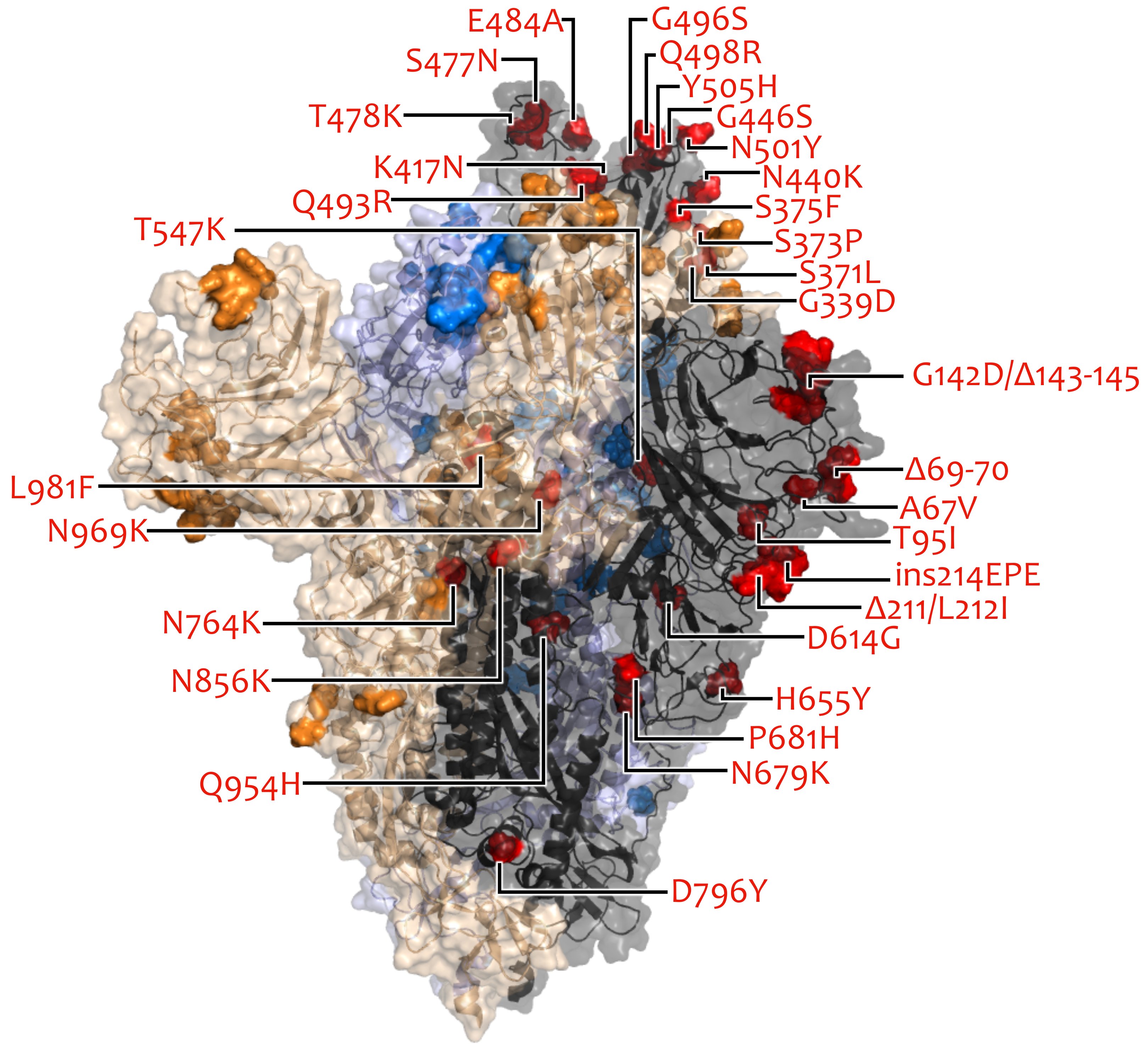 VOC/VOI in Deutschland aktuelle Situation
FG36, FG32, MF1, MF2, MF4, AG Evo, FG17Berlin, 15.06.2022
22.06.2022
1
VOC Anteile (Datenstand: 20.06.2022)
22.06.2022
2
Omikron-Sublinien Anteile (Datenstand: 20.06.2022)
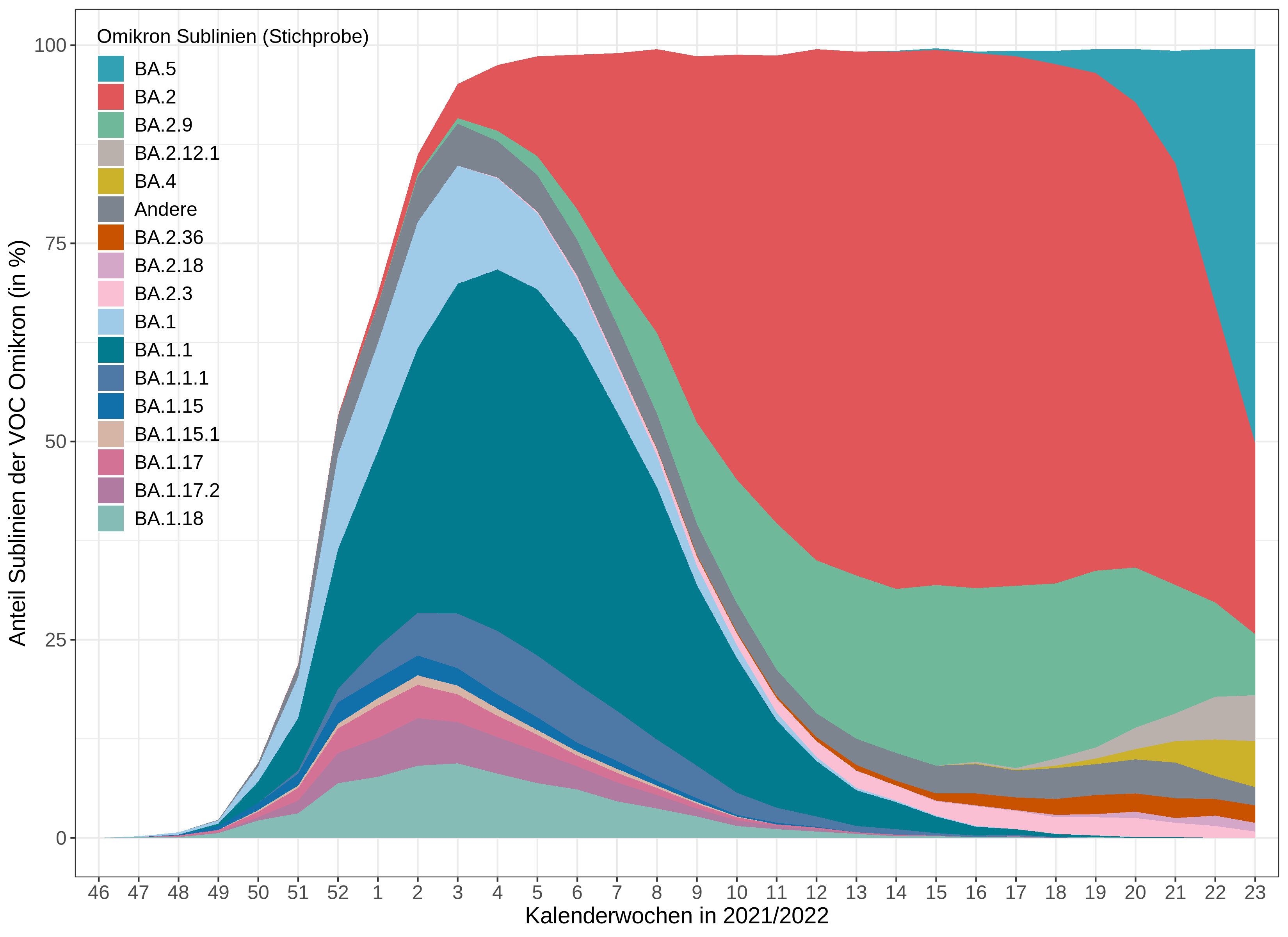 KW23/2022 (Stichprobe)

Omikron		100%
    BA.5 		49.7%
    BA.2		24.1%
    BA.2.9 		  7.7%
    BA.2.12.1 		  5.8%
    BA.4 		  5.8%

Not assigned	   0%
Nachweise im gesamten Datensatz:

BA.5	7887 (4550 in Stichprobe)
BA.4	1209 (700 in Stichprobe)
BA.2.12.1	1818 (977 in Stichprobe)
Prozentuale Anteile der Omikron (Sub-)Linien mit einem Anteil von jemals >1%, bezogen auf die Genomsequenzen aus der Stichprobe, absteigend sortiert nach ihrem Anteil in KW 23.
22.06.2022
3
Nachweise Rekombinanten  (Datenstand: 20.06.2022)
Hinweis:
Im Wochenbericht wird nun die Anzahl der in der Stichprobe gefundenen Rekombinanten angegeben!
Datenquelle: Globale Daten: DESH + IMS-SC2 Labornetzwerk.
Nachweis mittels Screening nach Markermutationen und 
Pangolin Zuordnung, Nachweise manuell kuratiert.
22.06.2022
4
BA.5
BA.4
CorSurV:
	Stichprobe: 4550 Seqs bis KW 23/22	Gesamt: 7887 Seqs bis 23/22	
4761 Fälle im Meldesystem seit KW 09/22 bis 20.06.22
Hospitalisiert: 48 (2 %); 1419 (59 %) NA
Verstorben: 0 
Expositionsort: 49x EUR außer DE, Afrika (2), Amerika (2), Asien (3)
CorSurV: Stichprobe: 700 Seqs bis KW 23/22 Gesamt: 1209 Seqs bis KW23/22

811 Fälle im Meldesystem seit KW 07/22 bis 20.06.22
Hospitalisiert: 8 (2 %) ; 269 (62 %) NA
Verstorben: 1 
Expositionsort: 2x EUR außer DE, Afrika (3), Amerika (2)
Datenstand 21.06.2022
22.06.2022
5
[Speaker Notes: BA.5: Meldesystem: 26/1101 Verdachtsfälle
BA.4: Meldesystem: 7/201 Verdachtsfälle]
Kummulatives Wachstum im Vergleich
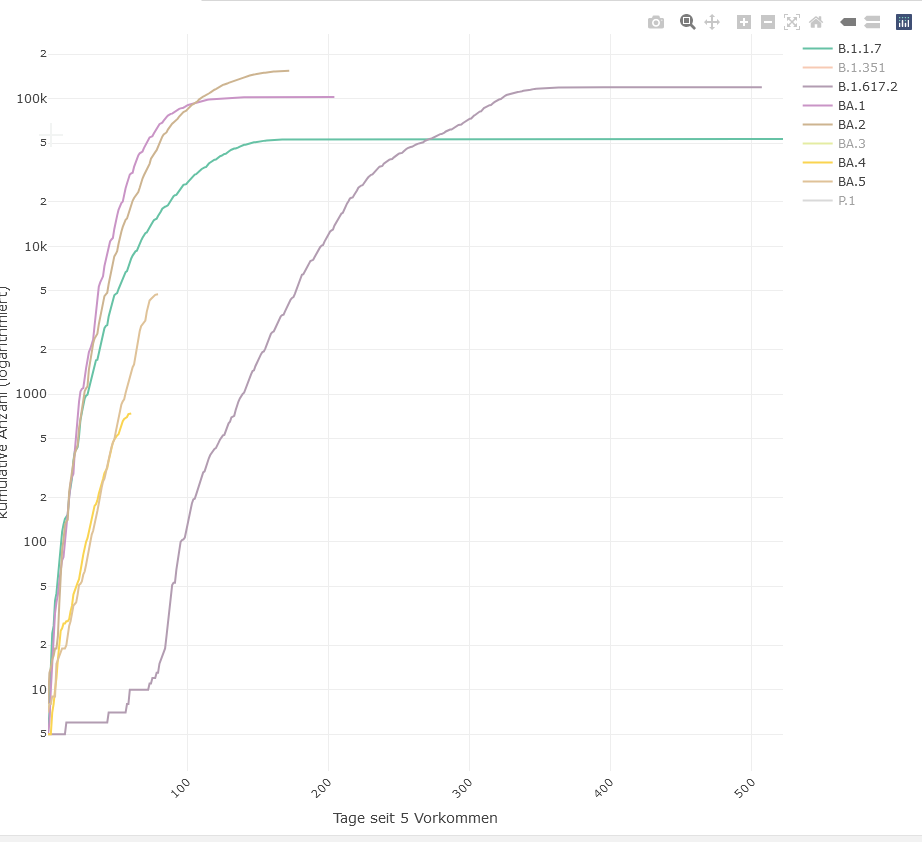 22.06.2022
6